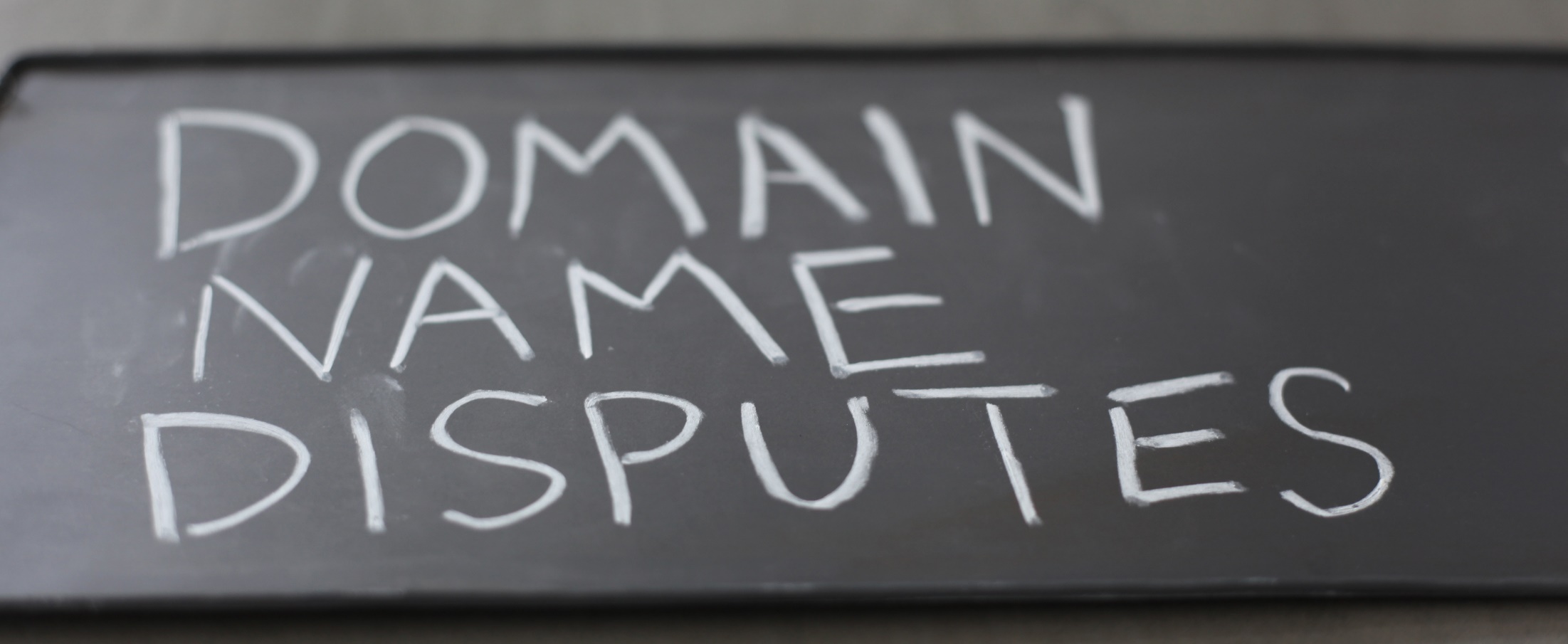 Procedural elements
JUDr. Pavel Loutocký, Ph.D., BA (Hons)
MAIn principle
First comes – first served
The domain name is immediately registered
What if the holder of domain name is not the one who should own it?
Cybersquatting, typosquatting, etc.
UDRP
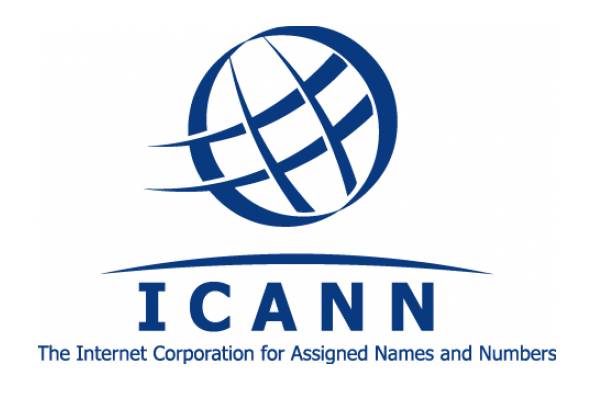 Panel
Response
Notification
File complaint
Decision
Implementation
Review
0
+1
+5
+3
+20
+14
+3
+10
Commencement
56 days
UDRP process
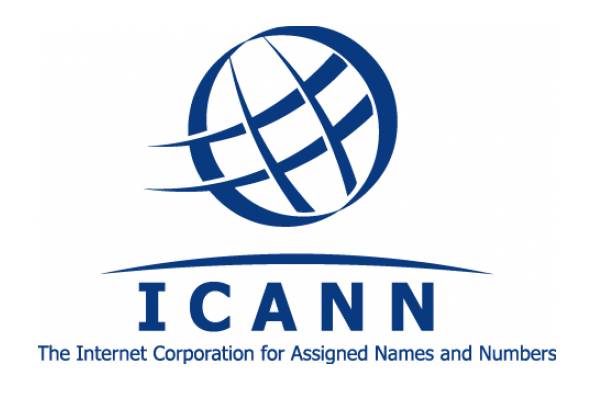 Criticism
Froomkin says, that such a short terms are in contradition with public order
On the other hand some of the terms can be prolonged
UDRP process
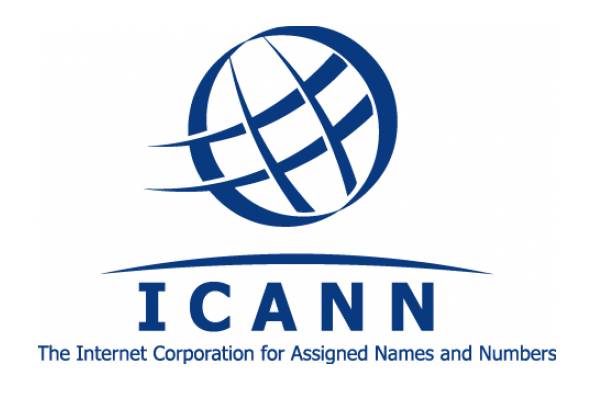 Advantages:
Fast – the case can be decided within 2 months
Inexpensive
Co - existing with local legal systems
Global solution 
Law accessible – decisions are freely available
Price: http://www.wipo.int/amc/en/domains/fees/
UDRP process
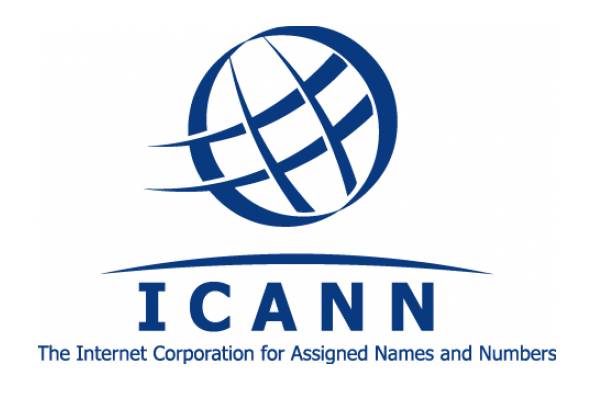 Disadvantages:
Hard to control (are we getting good decisions?)
Transparency of panellists
Inconsistent decisions
Only transfer (cancellation) of the domain name is decided (not damages)
UDRP shielded by court
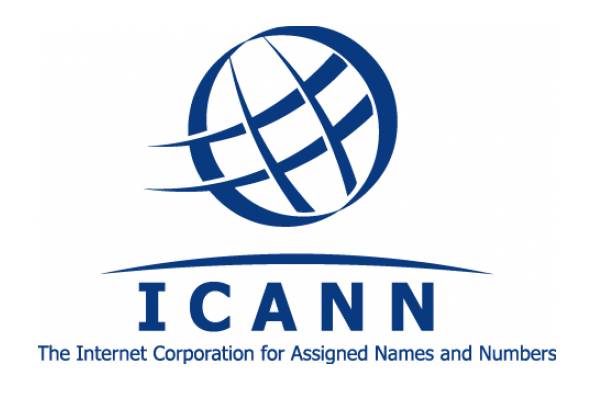 Storey v. Cello Holdings LLC (american court decision)
The agreement with UDRP is implemented by chains of contracts and it is involuntary
ICANN as the only regulator does not offer any other solution
The decision is contractually binding just between the parties (no rei iudicata)
The parties cannot be prevented from submitting their dispute to the court
UDRP case studyin general
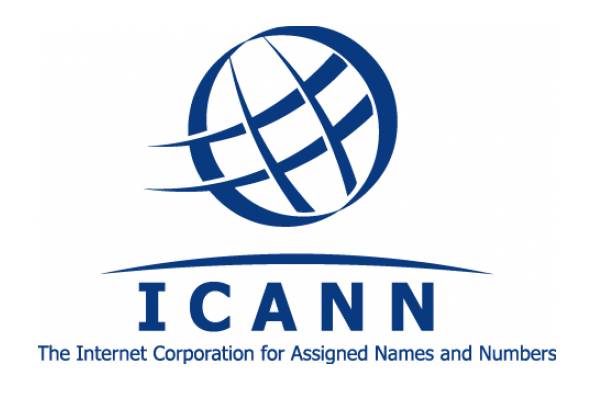 Classmates Online, Inc. v. John Zuccarini 
Possibility to file additional information (an exception)

„To avoid any misunderstanding that the decision establishes a precedent, we call for caution and recommend to submit complete documentation of the case when filing a complaint.“
UDRP proces - cons
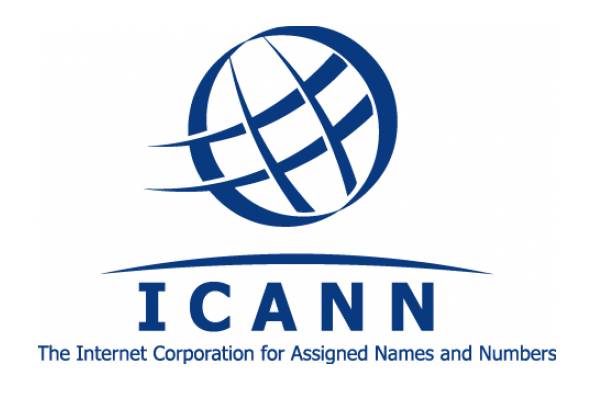 Problems:

Forum shopping:
Complainant win percentages:
WIPO – 82%
NAF – 83%
eResolution – 63% (not working any more)
2011 
WIPO – 19.123 cases
NAF – 16.134 cases
eResolution – 277 cases
UDRP proces - cons
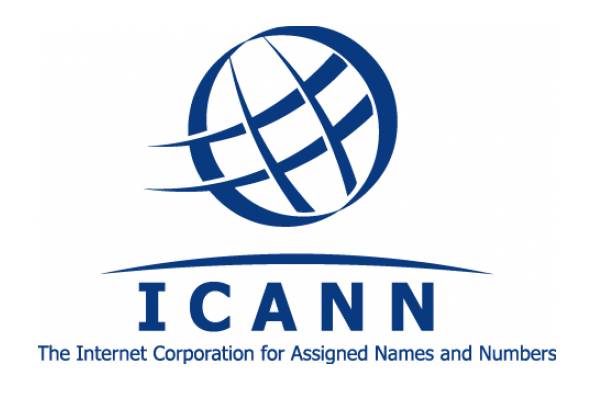 Problems

Case allocation bias:
One panelist (83% probability to transfer domain name)
vs
Three member – panels (60% probability to transfer domain name)

!! 3 member panel is more expansive and there is lower probablity to win the case !! (however it can be part of the tactics !!)
3 member panel decides only 10% of cases
UDRP proces - cons
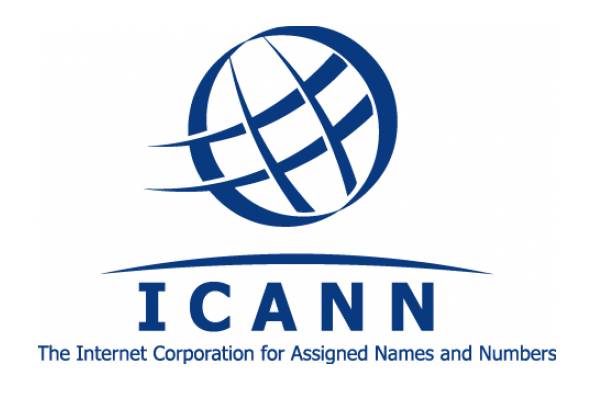 Also choosing one or three member panel is problem:
One panelist – decided by ODR provider
Three members 
each party proposes three members from defined list of panelists; provider chooses one from each list
Third panelist is chosen from 5 panelists list where each party crosses out 2 panelists (the last one remains)
The parties thus cannot influence who will be member of one member panel

UDRP contain rules how to exlude panelist…
HOWEVER – usualy the panelists are lawyers who are specialists in trademarks, thus they prefer trademark protection
UDRP proces - cons
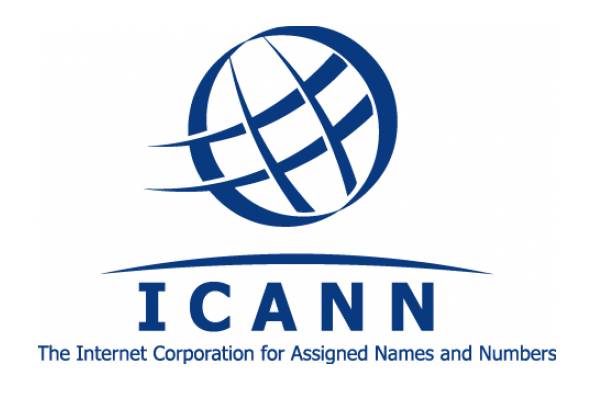 Flexibility of the rules
It is OK that the rules are not covering only trademarks
The problem is with spreading it wider – e.g. in geographical indications
.zulu (new gTLD) is considered as geographical indication (but it is language)
Really bad decisions:
Domain name bodacious-tats.com was foud as confusingly similar to trademark „Tata & Sons“
Some Procedural issues
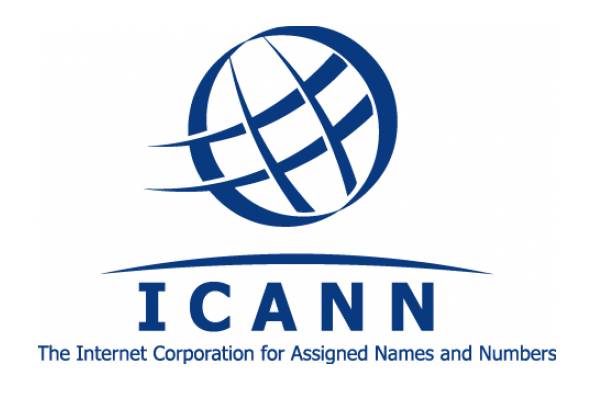 There is not only UDRP itself
There are also Rules for UDRP
https://www.icann.org/resources/pages/udrp-rules-2015-03-11-en

UDRP - substantive rules (mainly)
Rules for UDRP – procedural rules
Some Procedural issues
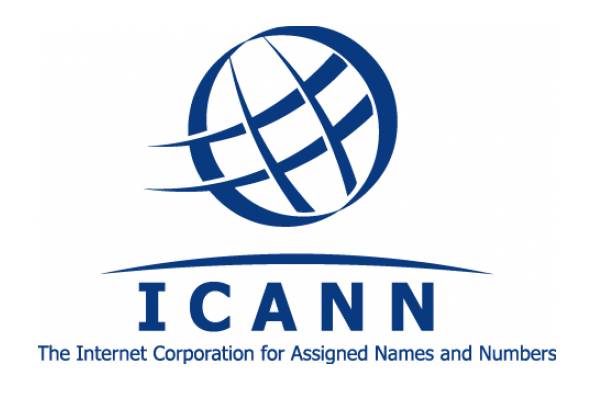 Do you need a lawyer?
(And who is the lawyer?)
Some Procedural issues
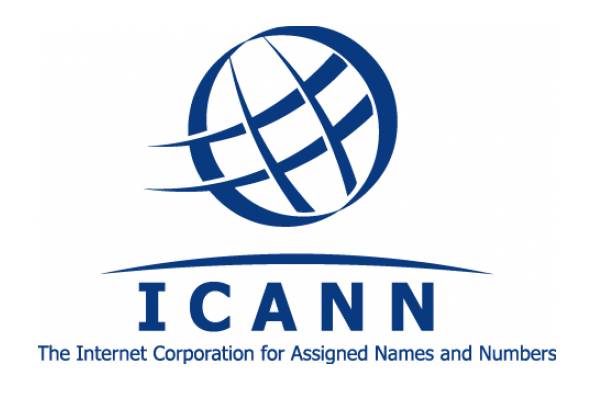 No..
There is not such a demand
However it could be helpful..
Some Procedural issues
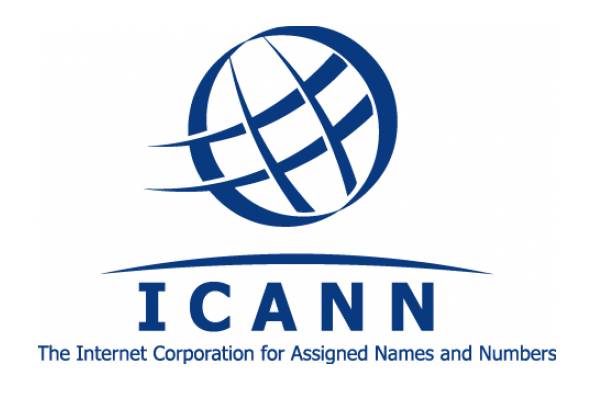 Who carries a burden of proof?
Some Procedural issues
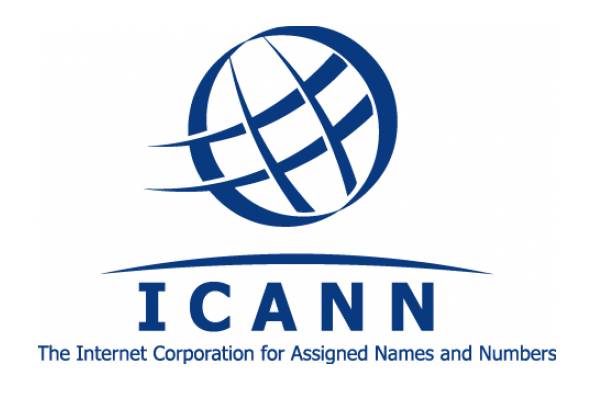 the Complainant..
the Complainant is required to substantiate its claims beyond mere allegations
a fact is considered established when it is more likely than not that the fact is true
Neusiedler Aktiengesellschaft v. Kulkarni, WIPO Case No. D2000-1769;
Dow Jones & Company and Dow Jones LP v. The Hephzibah Intro-Net Project Limited, WIPO Case No. D2000-0704.
Some Procedural issues
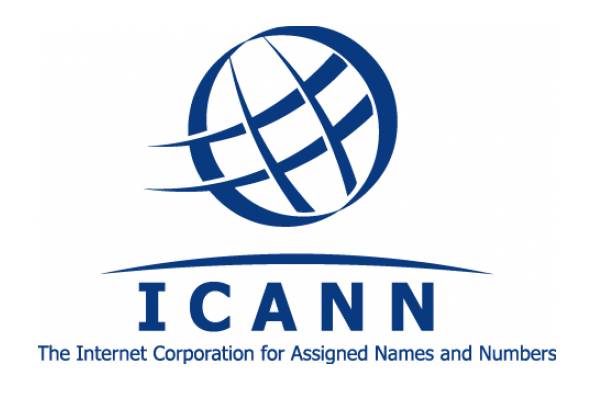 Are there in-person hearings?
Some Procedural issues
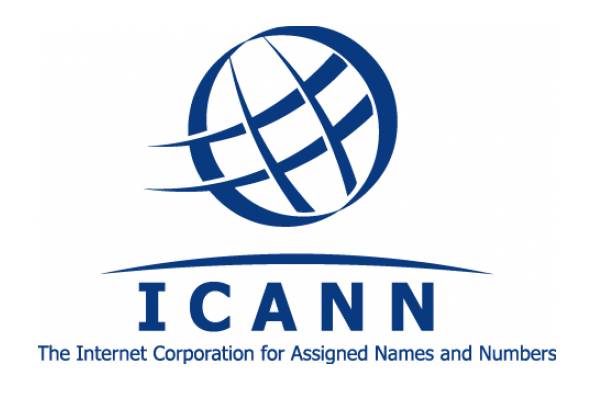 Paragraph 13 of the Rules - there shall be no in-person hearings (including hearings by teleconference, videoconference and web conference)
…unless the Administrative Panel determines, only as an exceptional matter, that such a hearing is necessary 
no in-person hearing has been held in any WIPO proceeding to date!
Some Procedural issues
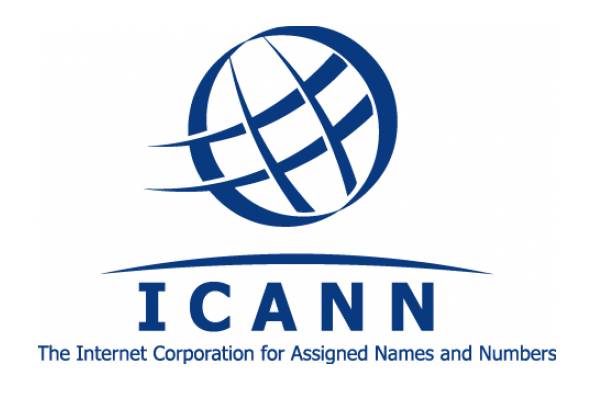 Is UDRP confidetial?
Some Procedural issues
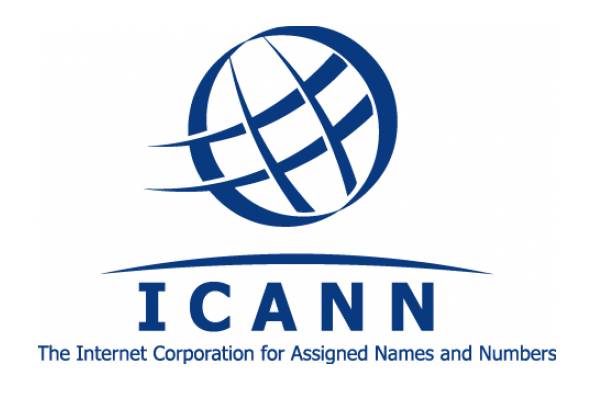 Paragraph 16 of the Rules
The provider publishes the following case-related information on its web site: 
the domain name(s) in issue, 
the date of formal commencement of the proceeding, 
the case number assigned by that provider. 
Unless the Panel has decided to hide certain portions of its findings, it publishes in full on its web site all decisions rendered under the UDRP.
Some Procedural issues
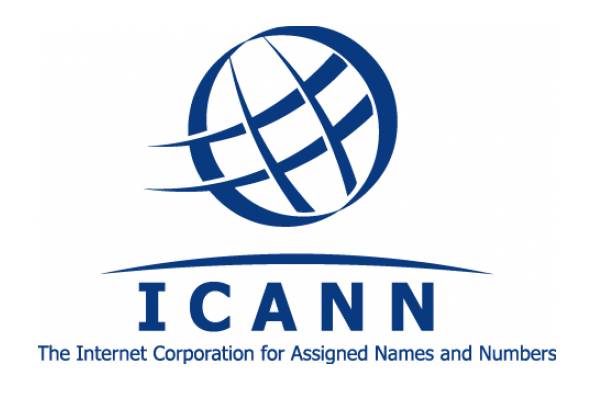 What language of the Complaint?
Some Procedural issues
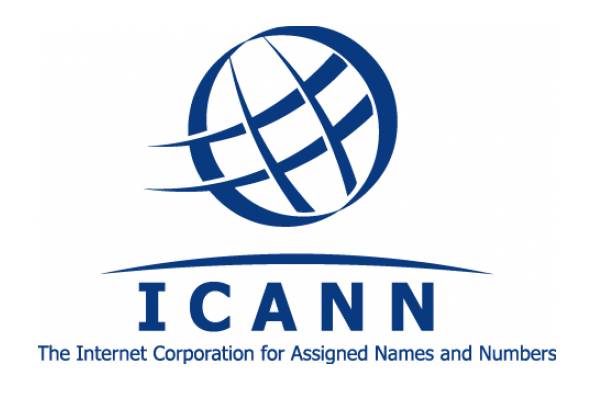 Paragraph 11
the Complaint must be submitted in the same language as the domain name registration agreement
Unless agreed otherwise
Attachments to the Complaint may be in their original language (could be ordered to translate it)
The final authority to determine the language of the proceeding lies with the Administrative Panel.
Some Procedural issues
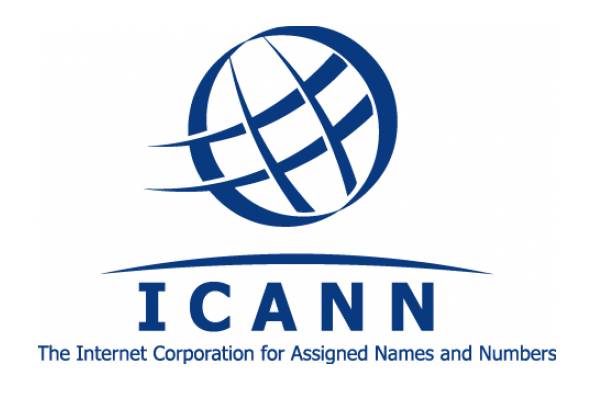 Problem:
Ets Leobert, SARL v. Jeonngon Weo
Agreement in Korean language
Panel decided to have the proceedings in two languages (to improve comfort of the parties – it was however not agreed) 
LEGO Juris A/S v. Linecom
Agreement in Korean language
Complaint of LEGO in English and then whole proceedings in English (without agreement)
The argument of panel was, that  the doman name consisted of English words (mindstormslego.com)
At least there could be bilingual proces as it happened in previous case…
UDRP process
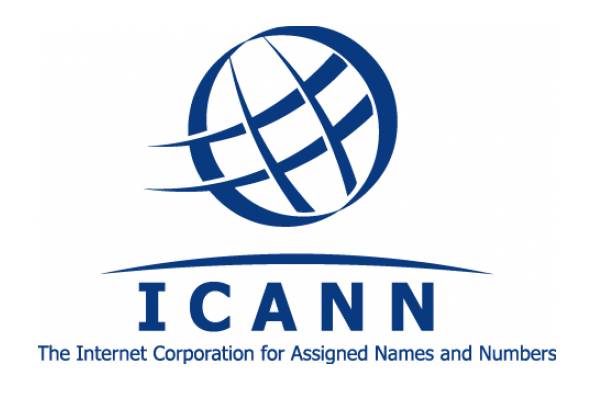 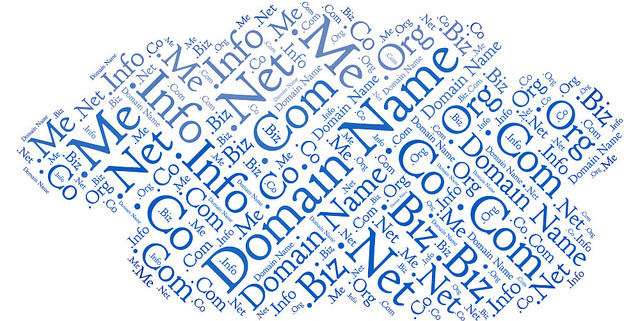 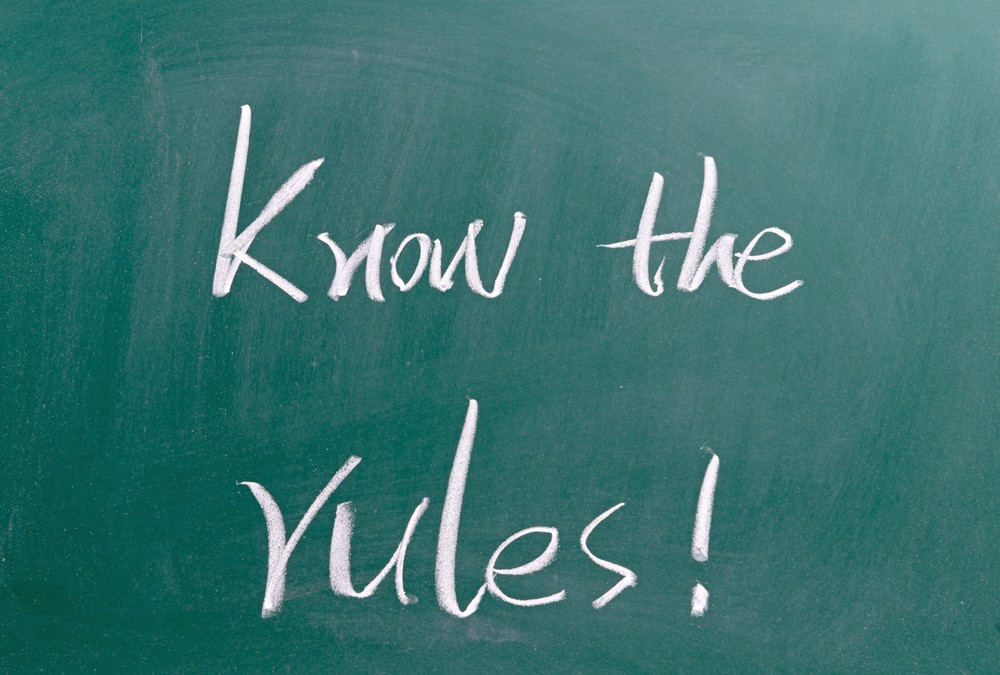 UDRP process
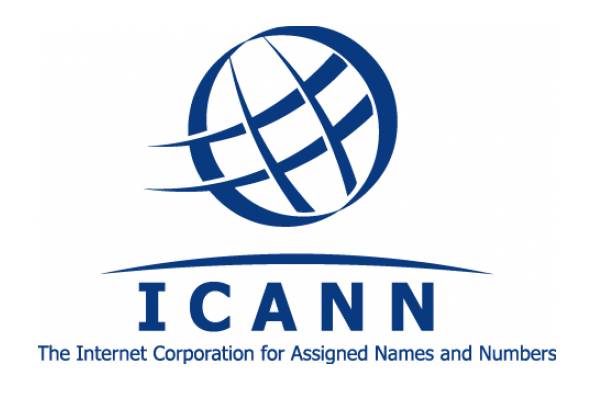 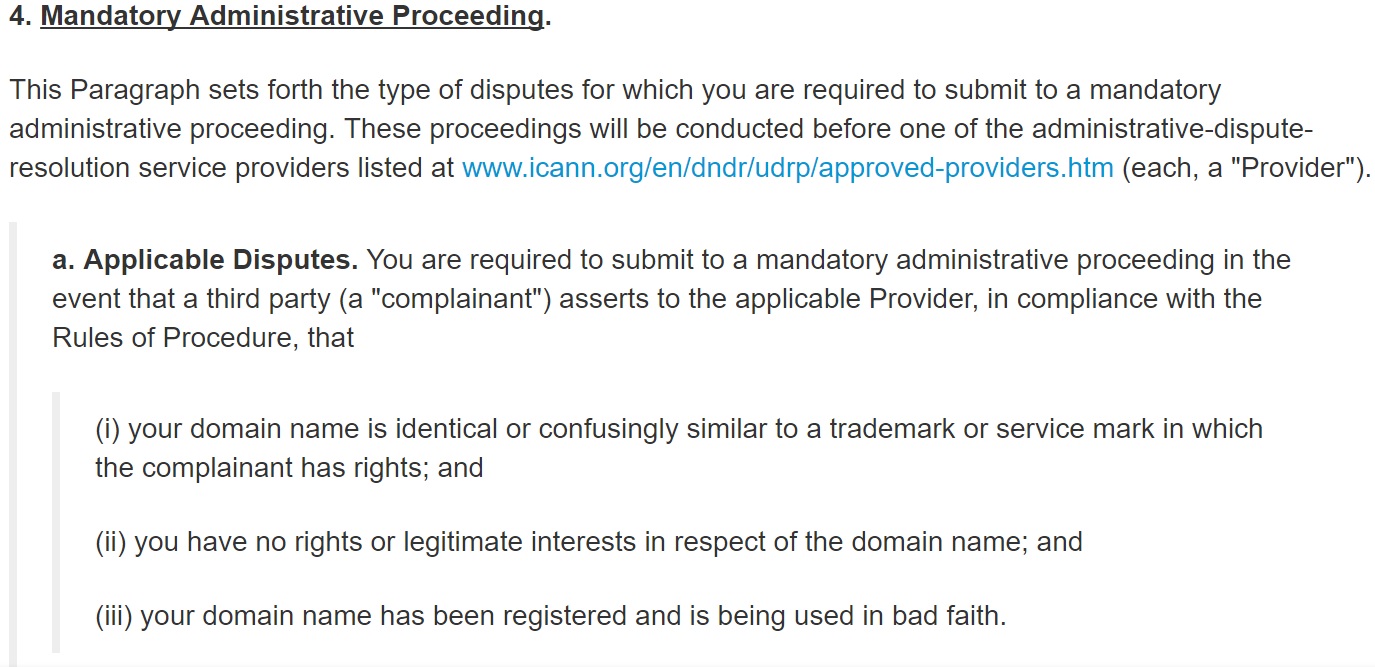 Cumulative condition
UDRP process
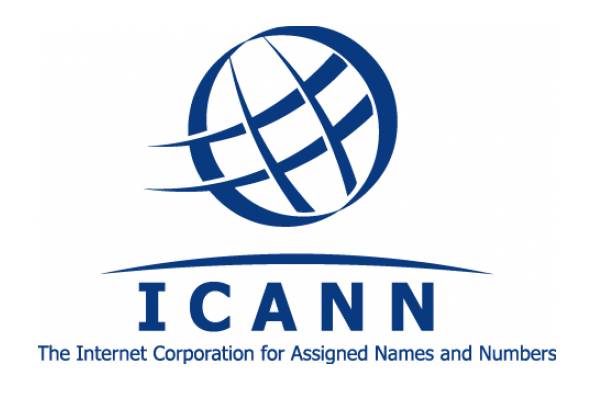 Complainant has to prove:
Domain name is identical or confusingly similar to a trademark in which complainant has rights
No rights or legitimate interests in respect of current domain name
Domain name has been registered and is being used in bad faith
1) Identical or confusingly similar
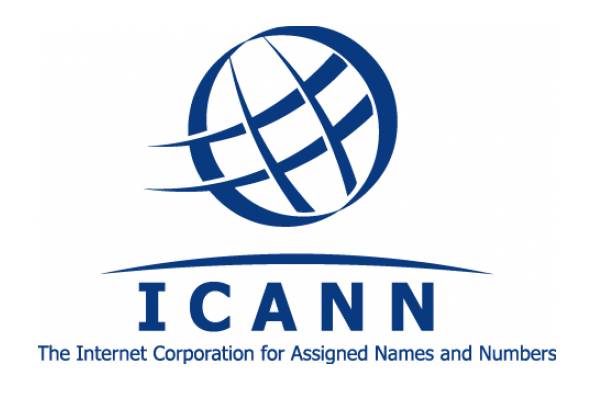 The test:
comparison between the trademark and the domain name itself to determine likelihood of Internet user confusion.
the relevant trademark would generally need to be recognizable as such within the domain name
the content of website is irrelevant
E.g. guiness.com
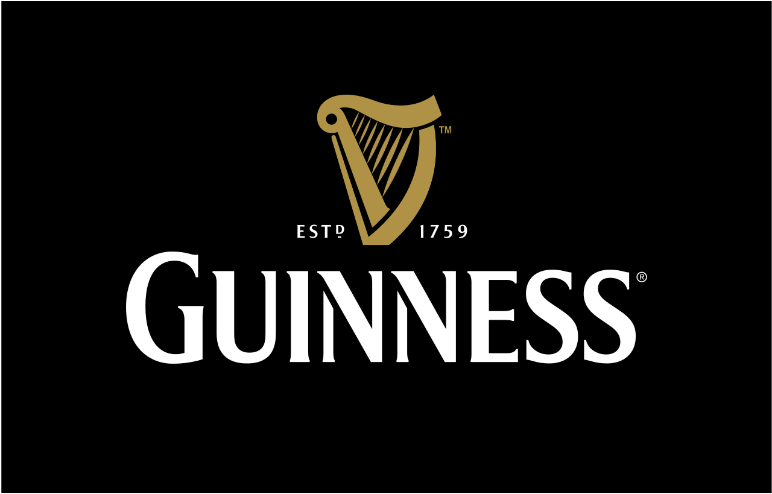 Mispelled IS confusingly simmilar
Wachovia Corporation v. Peter Carrington, WIPO Case No.D2002-0775, <wochovia.com>, Tansfer
Fuji Photo Film U.S.A., Inc. v. LaPorte Holdings, WIPO Case No.D2004-0971, <fuijifilm.com>, Transfer
Express Scripts, Inc. v. Whois Privacy Protection Service, Inc. / Domaindeals, Domain Administrator, WIPO Case No.D2008-1302, <expresscripts.com>, Transfer
2) Legitimate interest
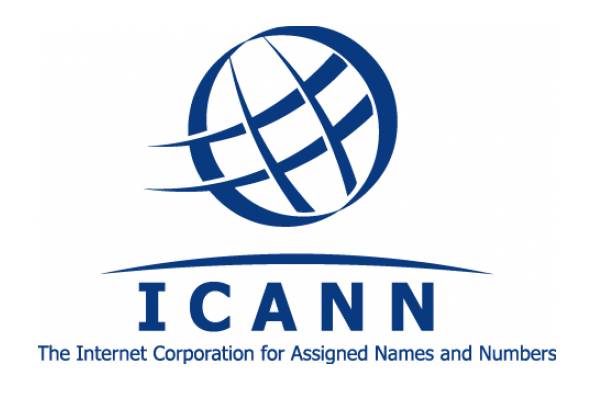 What is legitimate interest?
Bona fide offering of goods or services
Commonly known as domain
Legitimate noncommercial or fair use of the domain name
without intent for commercial gain to misleadingly divert consumers 
or to tarnish the trademark or service mark at issue.

Article 4(c) of the rules
See e.g. DaimlerChrysler A.G. v. Donald Drummonds, WIPO Case No.D2001-0160, Not transferred
3) Bad faith
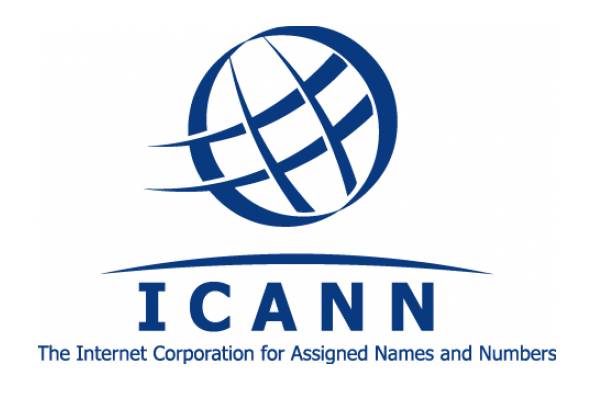 What is bad faith?
Attempt to sell, lease, etc. the domain (cybersqatting)
Disrupt competitor‘s business
Attract (for commercial gain) the visitors to the site via confusion
Article 4 (b) of the rules
3) Bad faith
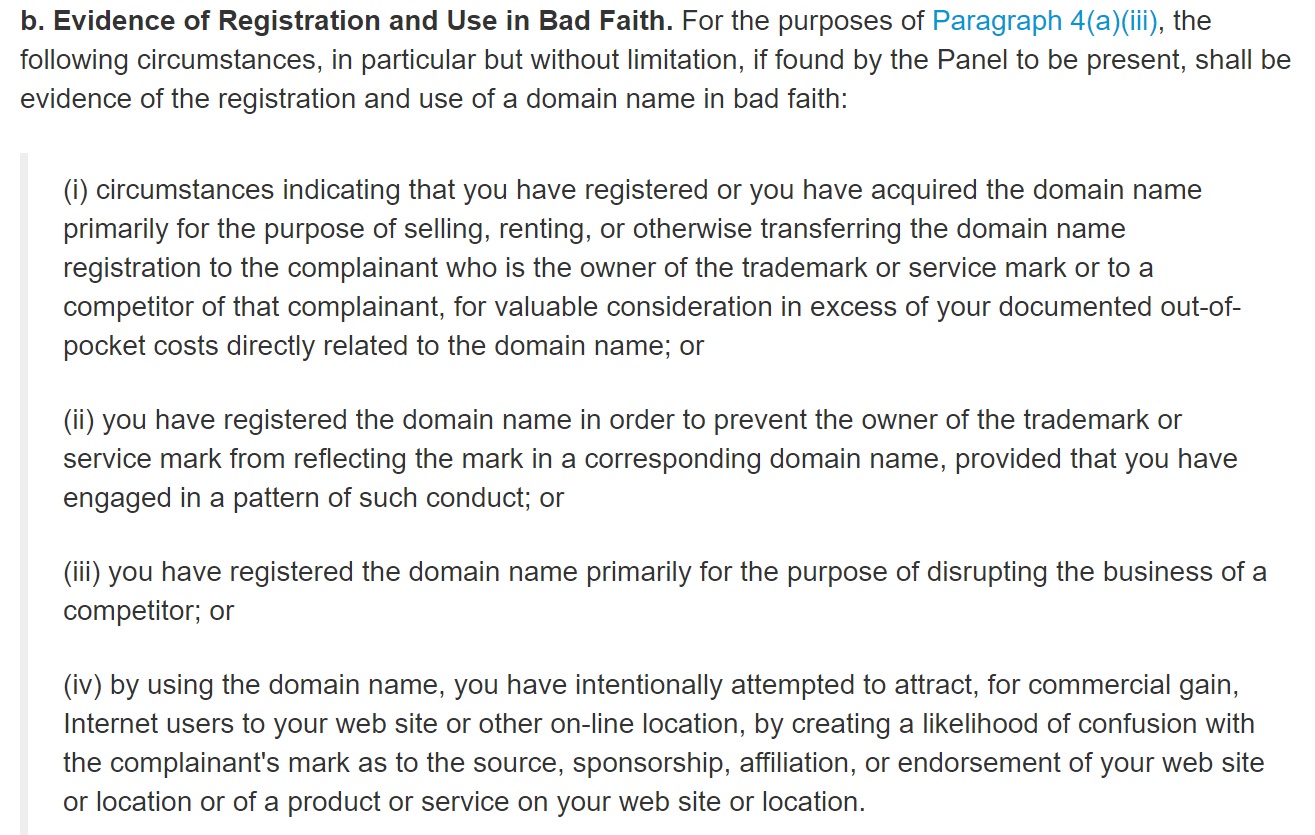 MUST READ !
WIPO Overview of WIPO Panel Views on Selected UDRP Questions, Third Edition(“WIPO Jurisprudential Overview 3.0”)
http://www.wipo.int/amc/en/domains/search/overview3.0/ 


WIPO Guide to the Uniform Domain Name Dispute Resolution Policy (UDRP)
http://www.wipo.int/amc/en/domains/guide/
Future
1th October 2016 – expiration of the agreement between IANA and National Telecommunications and Information Administration (Part of US Ministry of Commerce)

Control of ICANN completely out of US gouvernement
More complicated control of the decision making authorities and possible loss of transparency and quality of the process
Thank you for your attention!
Questions?
File a case!
udrp.expert4me.com

Isntructions will be sent via email!